La poesía española medieval
1. Las jarchas.
 2. La lírica tradicional (especialmente villancico).
 3. Los cantares de gesta: el Cantar de Mío Cid.
 4. La poesía del siglo XIII:
		4.1. El “mester de clerecía”.
		4.2. El “mester de juglaría”.
		4.3. La lírica galaico-portuguesa: las Cantigas de Alfonso X.
 5. La poesía del siglo  XIV;
 		5.1. Sem Tob de Carrión.
		5.2. El Libro de buen amor.
 6. La poesía del siglo XV:
		6.1. Poetas cultos: Pero López de Ayala.
		6.2. El Marqués de Santillana.
		6.3. Juan de Mena.
		6.5. Los cancioneros.
		6.6. Jorge Manrique y las Coplas a la muerte de su padre.
7. El romancero.
El doncel de Sigüenza (Guadalajara)
La prosa española medieval
Las prosa en la corte de Alfonso X (siglo XIII):
		1.1. La historia.
		1.2. El saber.
		1.3. Las leyes.
 2. Prosa sapiencial del siglo XIII.
 3. Prosa del siglo XIV: Don Juan Manuel.
 4. Prosa del siglo XV:
		4.1. Cuentos.
		4.2. Crónicas o Libros de historia.
		4.3. Libros de viaje.
		4.4. La novela de caballerías.
		4.5. La Celestina.
Celestina
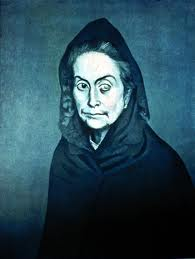 El teatro medieval
Hay que tener en cuenta que desaparece el teatro clásico:
		· El teatro siempre es un problema.
		· El “teatro” medieval es un doble problema.

  Sí tenemos una serie de espectáculos asociados a la vida medieval:
		· Los tropos : asociados a la liturgia (s. XII).
		· Las obras de Juan del Encina: asociados a la corte (s. XV).